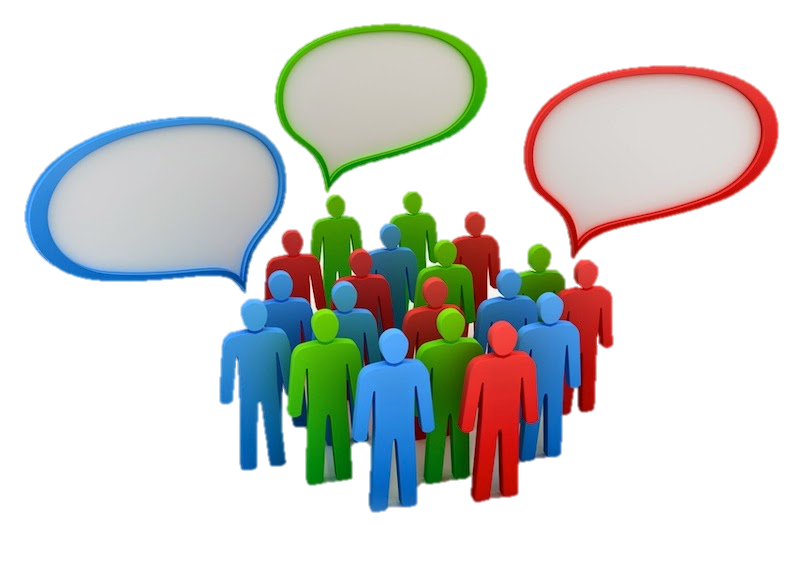 OPINI PUBLIK
Melly Maulin P., S. Sos., M. Si.
OPINI PUBLIK
PENGERTIAN
Menurut Cultip dan Center dalam Sastropoetro (1987), opini adalah suatu ekspresi tentang sikap mengenai suatu masalah yang bersifat kontroversial. Opini timbul sebagai hasil pembicaraan tentang masalah yang kontroversial, yang menimbulkan pendapat yang berbeda-beda.
PEMBENTUK
Dimana opini tersebut berasal dari opini-opini individual yang diungkapkan oleh para anggota sebuah kelompok yang pandangannya bergantung pada pengaruh-pengaruh yang dilancarkan kelompok itu.
The Power of PowerPoint
Lalu Doob mempertanyakan, kelompok mana yang terlibat, isu yang mana yang terlibat dan mengapa masyarakat memberi respon terhadap isu tersebut.Seperti ilmu sosial lainnya, definisi opini publik (pendapat umum) sulit untuk dirumuskan secara lengkap dan utuh.
Leonard W. Doob yang sering dikutip oleh para ahli, mengemukakan : “Public opinion refers to people’s attitudes on an issue when they are members of the same social group”.
Doob di sini memberi tekanan kepada sikap (attitude) sebagai sesuatu yang bernilai psikologis terhadap sesuatu isu, manakala mereka (dalam arti people) menjadi anggota dari kelompok sosial yang sama.
The Power of PowerPoint
JENIS-JENIS OPINI
The Power of PowerPoint
Ada berbagai definisi yang muncul, tergantung dari sisi mana kita melihatnya
Ilmu Sosiologi
Opini publik diartikan sebagai kekuatan yang ada dalam masyarakat (William G. Summer). 
Kekuatan bukan berasal dari pendapat perorangan, melainkan norma atau mitos yang ada dalam masyarakat. Definisi ini menjelaskan bahwa jika suatu pendapat dianut oleh banyak orang, maka diasumsikan bahwa pendapat itu benar.
Ilmu Komunikasi
Opini publik sebagai pertukaran informasi yang membentuk sikap, menentukan isu dalam masyarakat dan dinyatakan secara terbuka. 
Opini publik sebagai komunikasi mengenai soal-soal tertentu yang jika dibawakan dalam bentuk atau cara tertentu kepada orang tertentu akan membawa efek tertentu pula (Bernard Berelson).
The Power of PowerPoint
Ilmu Psikologi
Opini publik sebagai hasil dari sikap sekumpulan orang yang memperlihatkan reaksi yang sama terhadap rangsangan yang sama dari luar (Leonard W. Doob)
Karakteristik Opini Publik
The Power of PowerPoint
Ada masalah yang perlu dipecahkan sehingga orang mencari alternatif pemecahan
1
Munculnya beberapa alternatif memungkinkan terjadinya diskusi untuk memilih alternatif
2
Dalam diskusi diambil keputusan yang melahirkan kesadaran kelompok.
3
Proses Pembentukan Opini Publik
Untuk melaksanakan keputusan, disusunlah program yang memerlukan dukungan yang lebih luas
4
4 proses terbentuknya opini publik menurut Cutlip dan Center
Muncul isu yang dirasakan sangat relevan bagi kehidupan orang banyak
1
Isu tersebut relatif baru hingga memunculkan kekaburan standar penilaian atau standar ganda.
2
Ada opinion leaders (tokoh pembentuk opini) yang juga tertarik dengan isu tersebut, seperti politisi/akademisi
3
:
Proses Pembentukan Opini Publik
Mendapat perhatian pers hingga informasi & reaksi terhadap isu tersebut diketahui khalayak.
4
4 proses terbentuknya opini publik menurut Erikson, Lutberg & Tedin
SLIDE 9
The Power of PowerPoint
Tahapan proses peliputan aspirasi masyarakat
Mengidentifikasi masalah
Membandingkan antara identifikasi dengan kebijakan, pelayanan dan hasil penyelenggaraan pemerintahan.
Menentukan sikap tentang perlu/tidaknya peliputan
Memilih cara peliputan
cara peliputan aspirasi masyarakat
The Power of PowerPoint
TERIMA KASIH